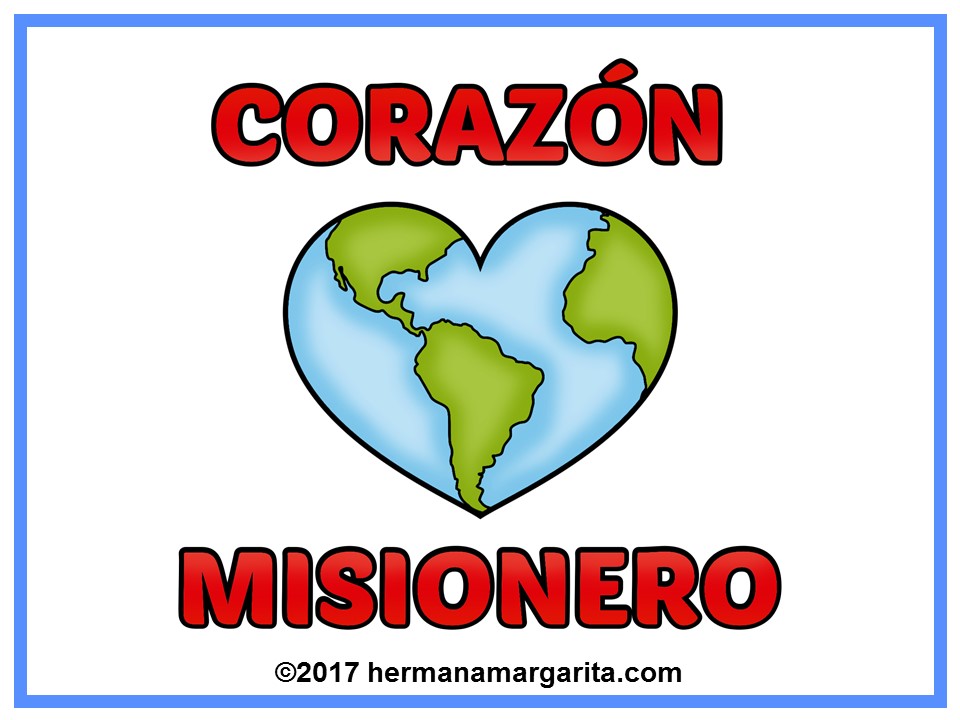 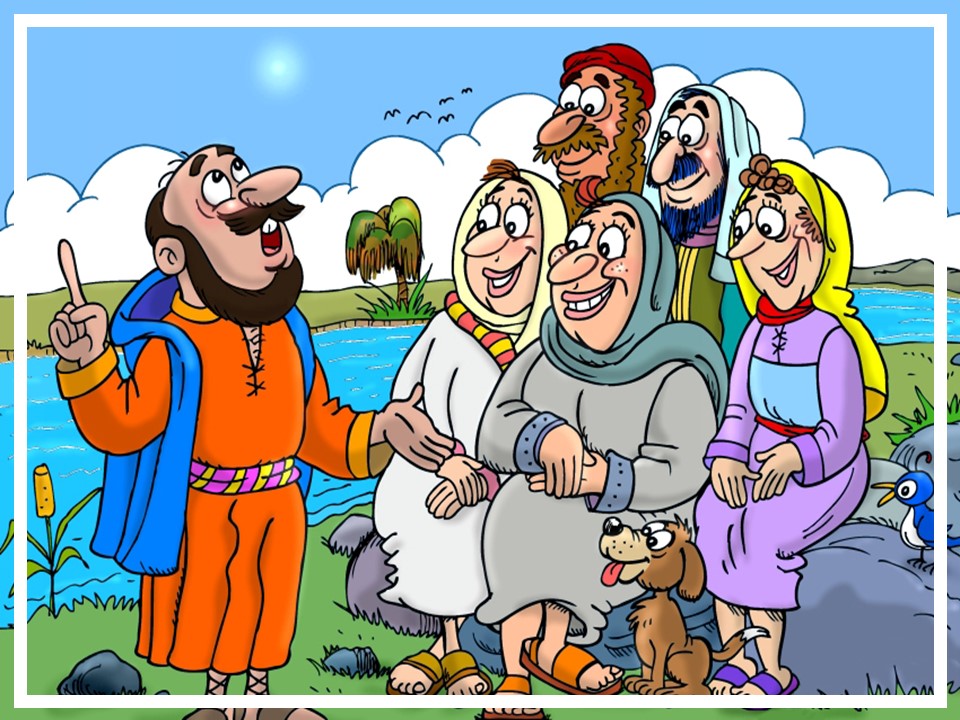 ©2017 hermanamargarita.com
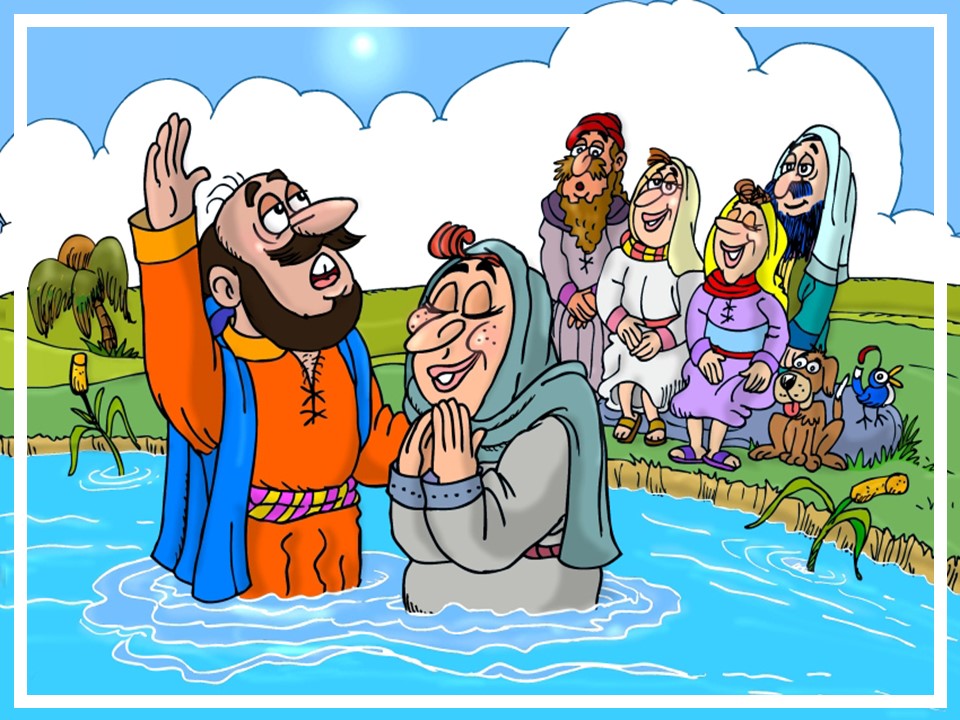 ©2017 hermanamargarita.com
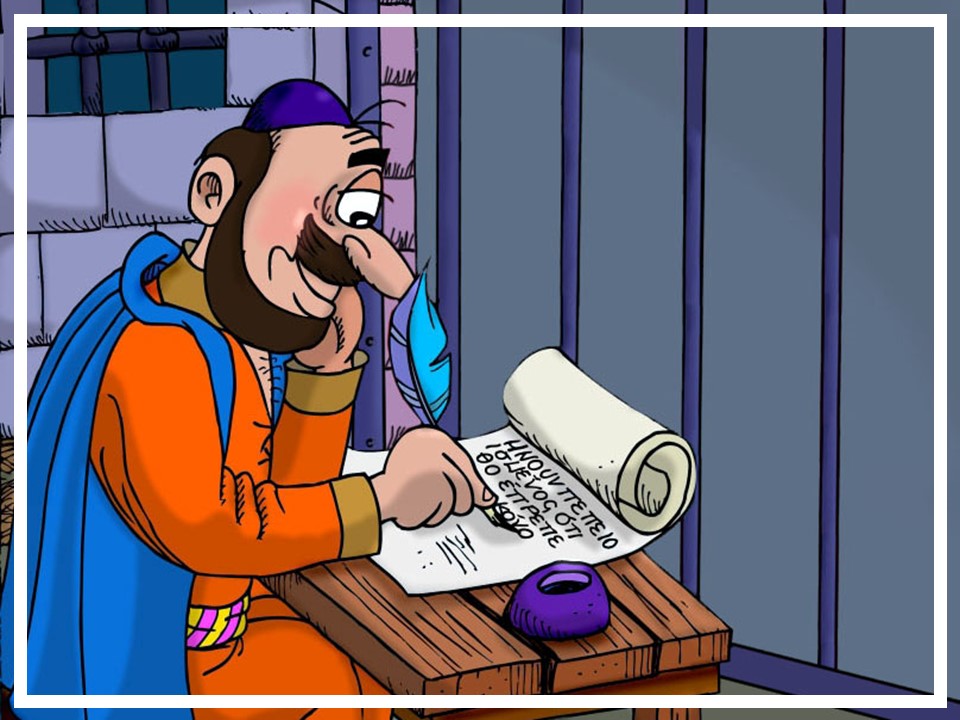 ©2017 hermanamargarita.com
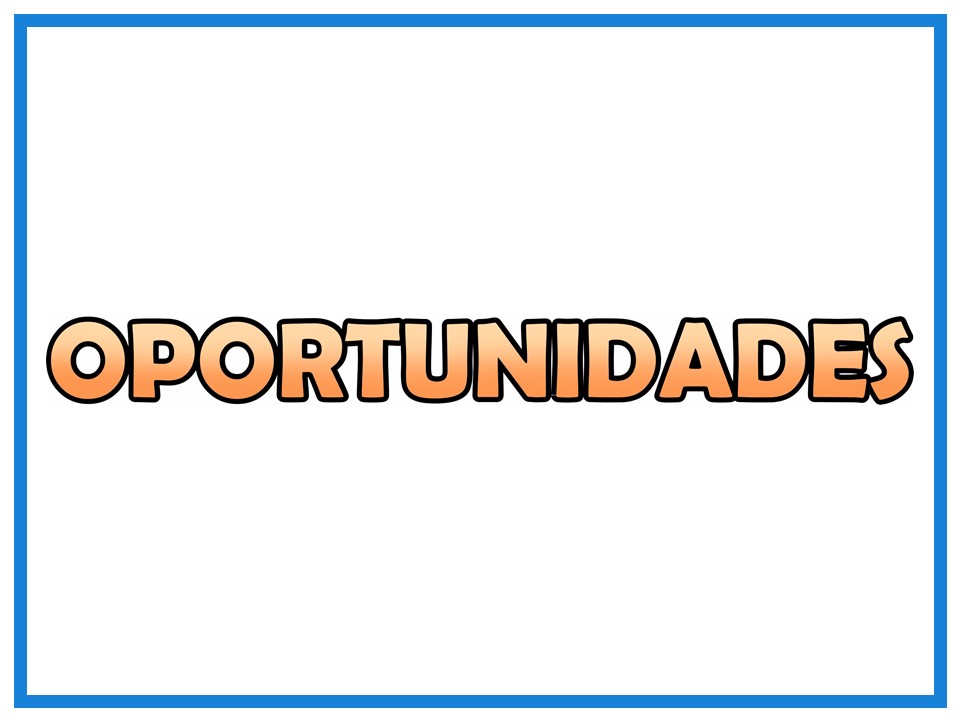 ©2017 hermanamargarita.com
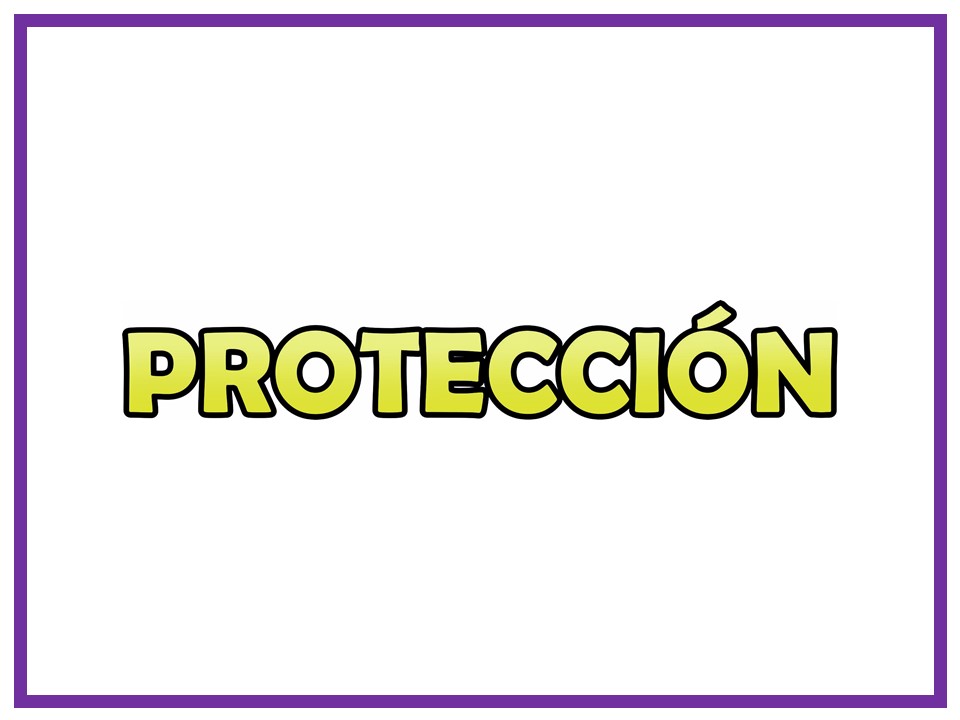 ©2017 hermanamargarita.com
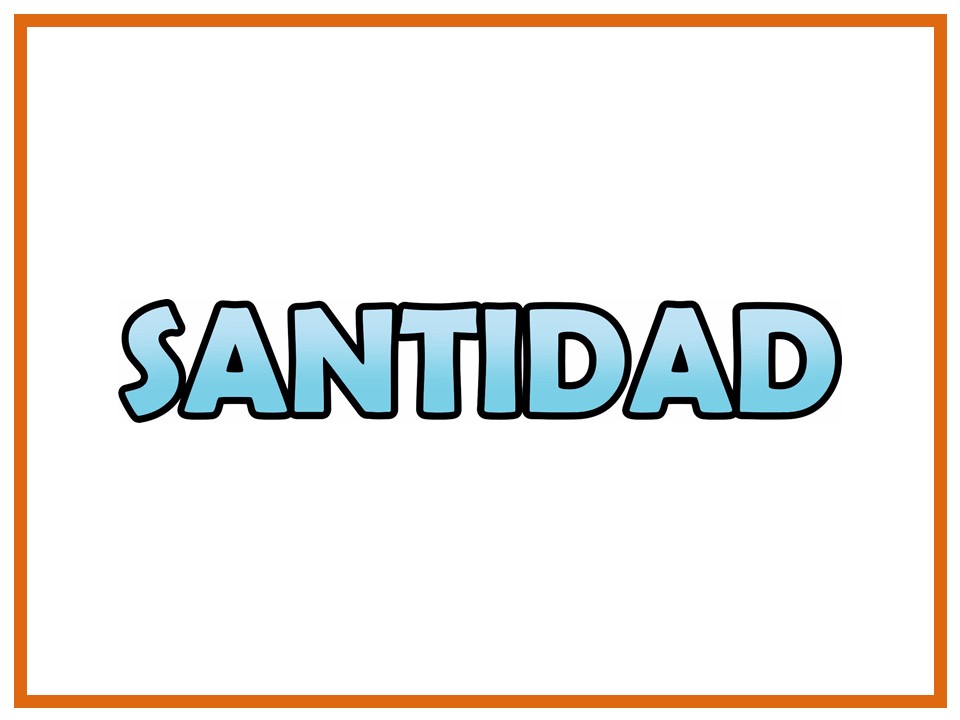 ©2017 hermanamargarita.com
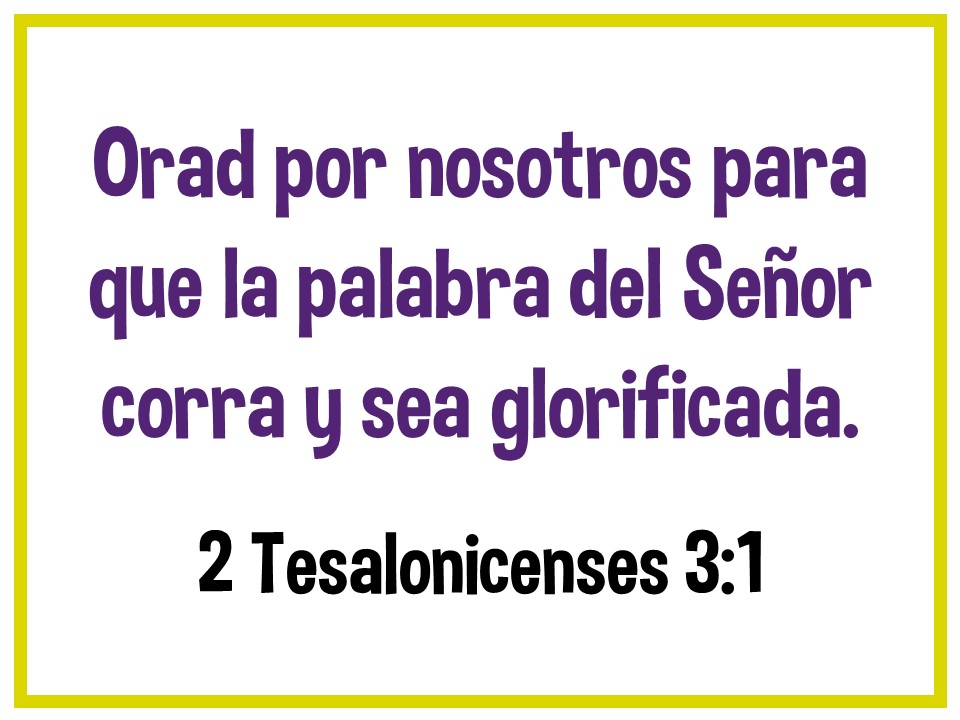